Дидактическая игра «Космос»
Саблина Вера Сергеевна. 
Новокузнецк 2013г.
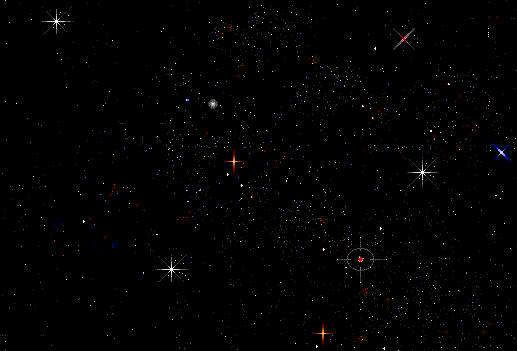 Космос
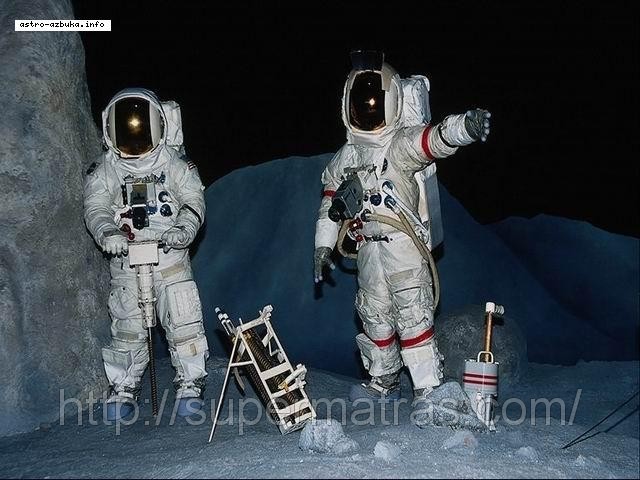 Человек сидит в ракете.
 Смело в небо он летит,
 И на нас в своем скафандре
 Он из космоса глядит. 
Ответ: космонавт
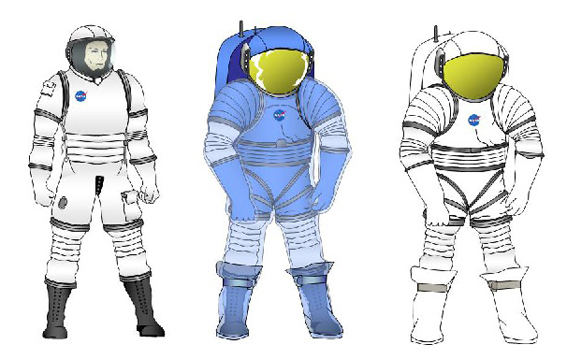 В космосе всегда мороз,
Лета не бывает.
Космонавт, проверив трос,
Что-то надевает.
Та одежда припасет
И тепло, и кислород. (Скафандр)
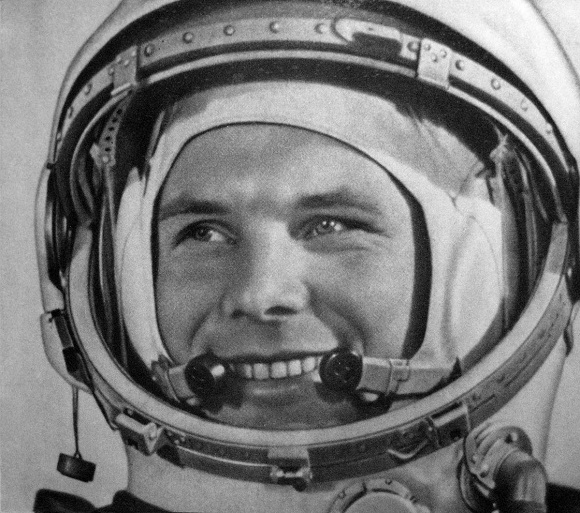 Самый первый в Космосе 
 Летел с огромной скоростью
 Отважный русский парень
 Наш космонавт …. 
Юрий Гагарин
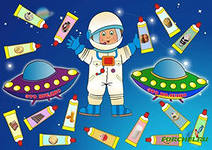 В космосе нет сковородки
И кастрюли тоже нет.
Тут и каша, и селедка,
И борщи, и винегрет -
Расфасованы, как крем!
Космонавтом буду.
Из чего-то я поем,
Вовсе без посуды. 
(Из тюбиков)
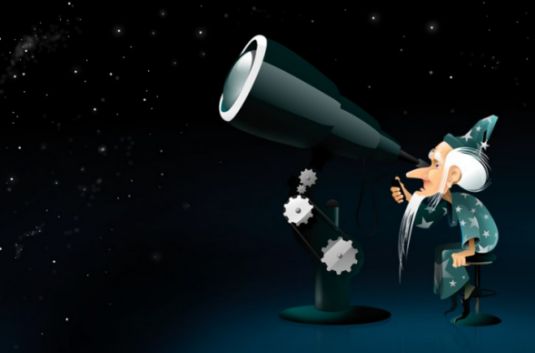 Посчитать совсем не просто 
 Ночью в темном небе звезды.
 Знает все наперечет
 Звезды в небе  …
Ответ: звездочет
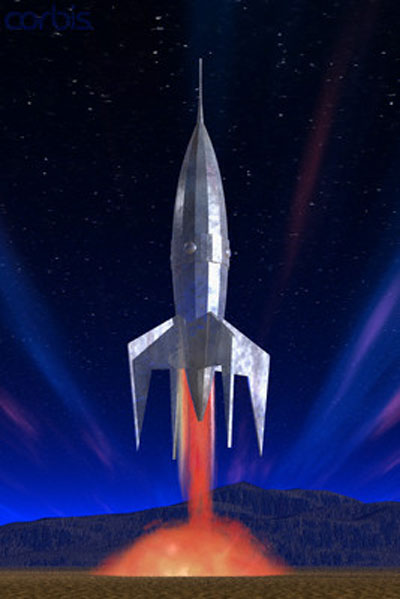 Чудо-птица – алый хвост
 Прилетела в стаю звезд. 
Ответ: ракета
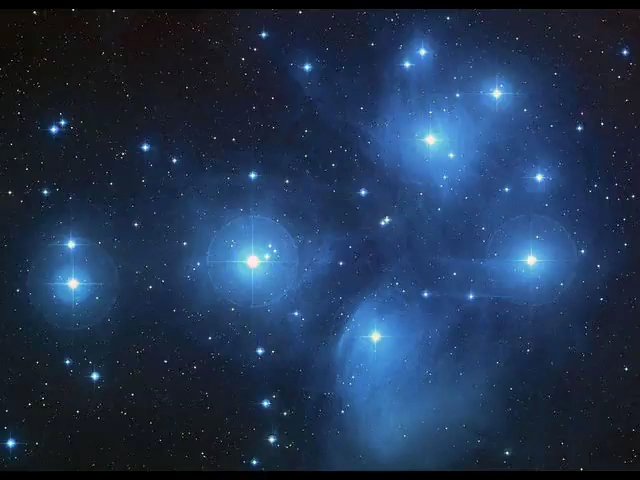 10
9
8
7
6
5
4
3
2
1
Пуск
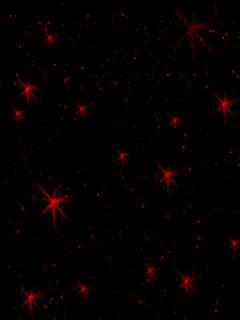 Молодцы!
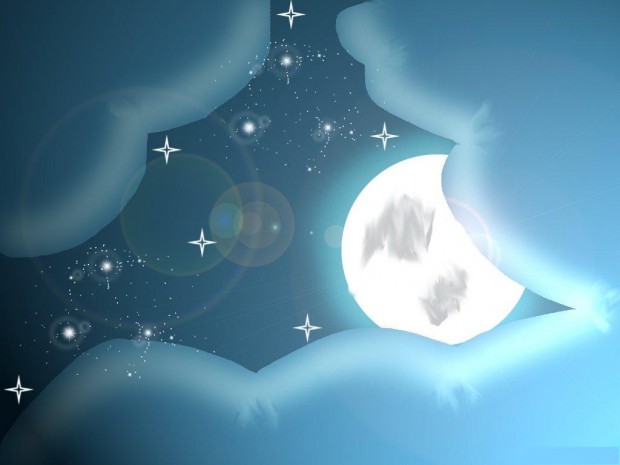 Освещает ночью путь, 
 Звездам не дает заснуть,
 Пусть все спят, ей не до сна,
 В небе не заснет …
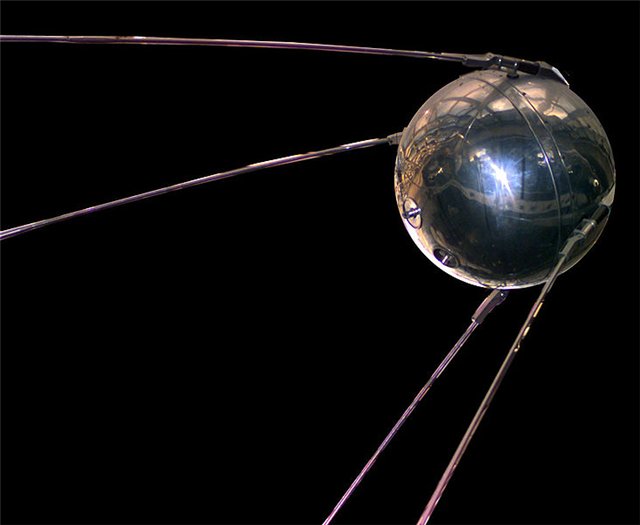 Специальный космический есть аппарат, 
 Сигналы на Землю он шлет всем подряд,
 И как одинокий путник
 Летит по орбите …
Ответ : спутник
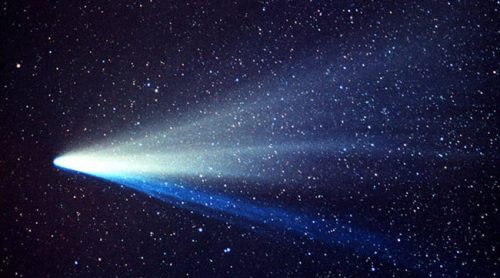 Сверкая огромным хвостом в темноте 
 Несется среди ярких звезд в пустоте,
 Она не звезда,  не планета,
 Загадка Вселенной - …
Ответ : камета
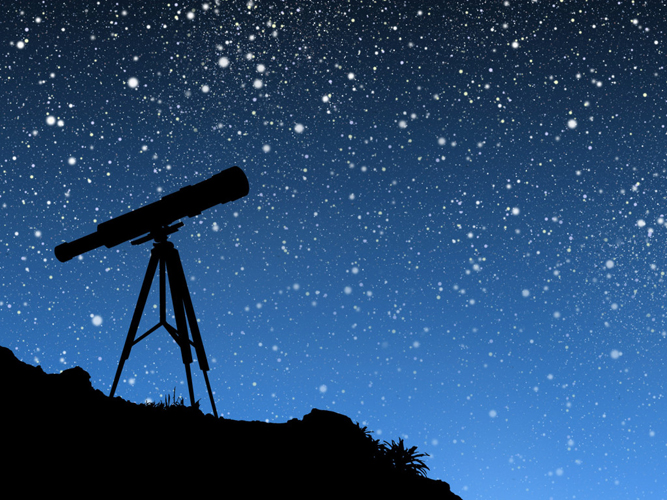 Есть специальная труба, 
 В ней Вселенная видна,
 Видят звезд калейдоскоп
 Астрономы в …
Ответ : телескоп.
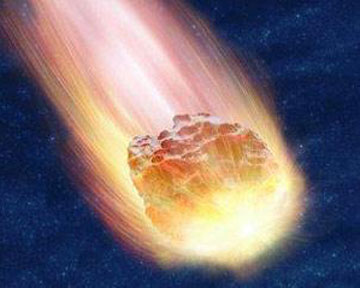 Почти что со скоростью света 
 Осколок летит от планеты,
 К Земле направляясь,  летит и летит
 Небесный космический …
Ответ: метеорит.
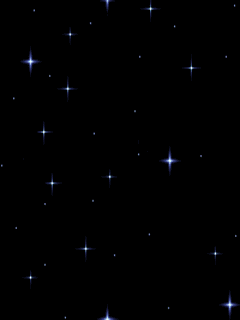 Ночью посмотри в оконце –
В небе высоко Зажигаемся,
как солнца, 
очень далеко. 
(Звезды)
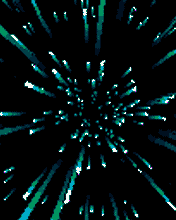 Океан бездонный, 
 Океан бескрайний,
 Безвоздушный, темный, 
 И необычайный,
 В нем живут Вселенные,
 Звезды и кометы,
 Есть и обитаемые,
 Может быть, планеты.
Ответ : космос
http://www.vsezagadki.ru/2010/12/zagadki-pro-kosmos-dlya-detej/ http://images.yandex.ru/yandsearch?tex